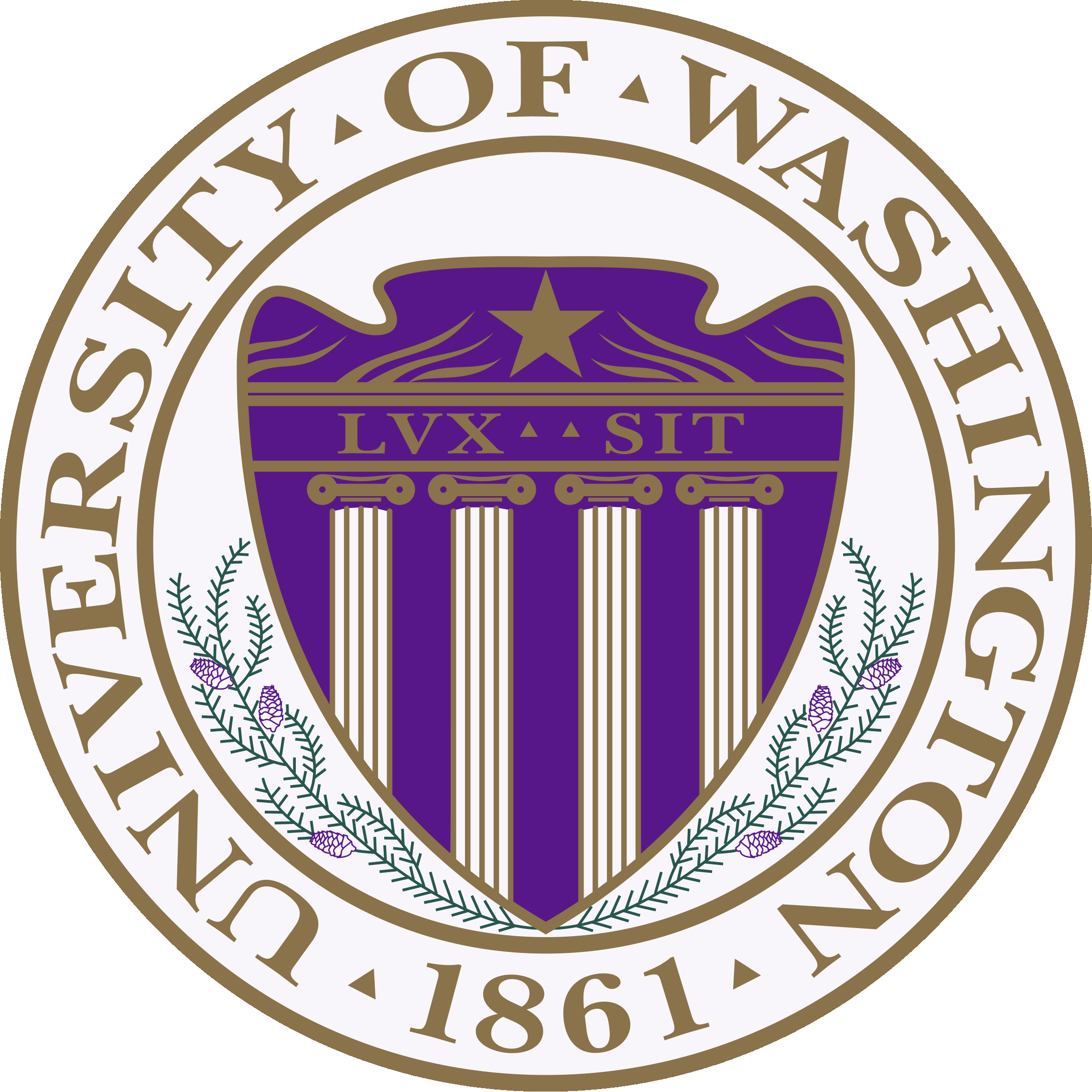 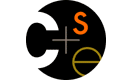 CSE332: Data AbstractionsLecture 19: Introduction to Multithreading and Fork-Join Parallelism
Tyler Robison
Summer 2010
1
Changing a major assumption
So far in 142, 143, 311, and 332, we have assumed

One thing happened at a time

Called sequential programming – everything part of one sequence

Removing this assumption creates major challenges & opportunities
Programming: Divide work among threads of execution and coordinate (synchronize) among them
Algorithms: How can parallel activity provide speed-up 
	(more throughput: work done per unit time)
Data structures: May need to support concurrent access (multiple threads operating on data at the same time)
Writing correct and efficient multithreaded code is often much more difficult than for single-threaded (i.e., sequential) code
2
A simplified view of history
From roughly 1980-2005, desktop computers got exponentially faster at running sequential programs
About twice as fast every couple years

But nobody knows how to continue this
Increasing clock rate generates too much heat
Relative cost of memory access is too high
But we can keep making “wires exponentially smaller” (Moore’s “Law”), so put multiple processors on the same chip (“multicore”)
3
What to do with multiple processors?
Next computer you buy will likely have 4 processors
Wait a few years and it will be 8, 16, 32, …
The chip companies have decided to do this (not a “law”)

What can you do with them?
Run multiple totally different programs at the same time
Already do that? Yes, but with time-slicing
Do multiple things at once in one program
Our focus – more difficult
Requires rethinking everything from asymptotic complexity to how to implement data-structure operations
4
Parallelism vs. Concurrency
Note: These terms are not yet standard, but the difference in perspective is essential
Many programmers confuse them
Remember that Parallelism != Concurrency

Parallelism:  Use more resources for a faster answer
Concurrency:  Correctly and efficiently allow simultaneous access to something (memory, printer, etc.)

There is some connection:
Many programmers use threads for both
If parallel computations need access to shared resources, then something needs to manage the concurrency

CSE332: Next few lectures on parallelism, then a few on concurrency
5
Parallelism Example
Parallelism: Increasing throughput by using additional computational resources (code running simultaneously on different processors)
	Ex: We have a huge array of numbers to add up; split between 4 people
Example in pseudocode (not Java, yet) below: sum elements of an array
No such ‘FORALL’ construct, but we’ll see something similar
If you had 4 processors, might get roughly 4x speedup
int sum(int[] arr){
  res = new int[4];
  len = arr.length;
  FORALL(i=0; i < 4; i++) { //parallel iterations
    res[i] = help(arr,i*len/4,(i+1)*len/4);
  }
  return res[0]+res[1]+res[2]+res[3];
}
int help(int[] arr, int lo, int hi) {
   result = 0;
   for(j=lo; j < hi; j++)
      result += arr[j];
   return result;
}
6
Concurrency Example
Concurrency: Allowing simultaneous or interleaved access to shared resources from multiple clients
	Ex: Multiple threads accessing a hash-table, but not getting in each others’ ways

Example in pseudo-code (not Java, yet): chaining hash-table
Essential correctness issue is preventing bad inter-leavings
Essential performance issue not preventing good concurrency
One ‘solution’ to preventing bad inter-leavings is to do it all sequentially
class Hashtable<K,V> {
   …
   Hashtable(Comparator<K> c, Hasher<K> h) { … };
   void insert(K key, V value) {
      int bucket = …;
      prevent-other-inserts/lookups in table[bucket];
      do the insertion
      re-enable access to arr[bucket];
   }
   V lookup(K key) {
	(like insert, but can allow concurrent 
	 lookups to same bucket)
   }
}
7
An analogy
CSE142 idea: Writing a program is like writing a recipe for a cook
One step at a time
Parallelism:
Have lots of potatoes to slice? 
Hire helpers, hand out potatoes and knives
But we can go too far: if we had 1 helper per potato, we’d spend too much time coordinating
Concurrency:
Lots of cooks making different things, but only 2 stove burners
Want to allow simultaneous access to both burners, but not cause spills or incorrect burner settings
8
Shared memory with Threads
The model we will assume is shared memory with explicit threads

Old story: A running program has
One call stack (with each stack frame holding local variables) 
One program counter (current statement executing)
Static fields
Objects (created by new) in the heap (nothing to do with heap data structure)

New story:
A set of threads, each with its own call stack & program counter
No access to another thread’s local variables
Threads can (implicitly) share static fields / objects
To communicate, write somewhere another thread reads
9
Shared memory with Threads
Threads, each with own unshared call stack and current statement (pc for “program counter”)
  local variables are numbers/null or heap references
pc=0x…
…
…
pc=0x…
pc=0x…
Heap for all objects and static fields
…
…
10
Other models
We will focus on shared memory, but you should know several other models exist

Message-passing: Each thread has its own collection of objects.  Communication is via explicit messages; language has primitives for sending and receiving them.
Cooks working in separate kitchens, with telephones

Dataflow: Programmers write programs in terms of a DAG and a node executes after all of its predecessors in the graph
Cooks wait to be handed results of previous steps

Data parallelism: Have primitives for things like “apply function to every element of an array in parallel”

…
11
Java Threads (at a high level)
Many languages/libraries (including Java) provide primitives for creating threads and synchronizing them

Steps to creating another thread:
Define a subclass C of java.lang.Thread, overriding run()
Create an object of class C
Call that object’s start() method
The code that called start will continue to execute after start
A new thread will be created, with code executing in the object’s run()method
What happens if, for step 3, we called run instead of start?
12
Parallelism idea: First approach
Example: Sum elements of an array (presumably large)
Use 4 threads, which each sum 1/4 of the array



      ans0         ans1        ans2        ans3
                                               
					        +
                                                     ans
Steps:
Create 4 thread objects, assigning their portion of the work
Call start() on each thread object to actually run it
Somehow ‘wait’ for threads to finish
Add together their 4 answers for the final result
13
Partial Code for first attempt (with Threads)
Assume SumThread’s run() simply loops through the given indices and adds the elements









Overall, should work, but not ideal
int sum(int[] arr){
  int len = arr.length;
  int ans = 0;
  SumThread[] ts = new SumThread[4];
  for(int i=0; i < 4; i++){// do parallel computations
    ts[i] = new SumThread(arr,i*len/4,(i+1)*len/4);
    ts[i].start(); 
  }
  for(int i=0; i < 4; i++) { // combine results
    ts[i].join(); // wait for helper to finish!
    ans += ts[i].ans;
  }
  return ans;
}
14
Join: Our ‘wait’ method for Threads
The Thread class defines various methods that provide the threading primitives you could not implement on your own
For example: start, which calls run in a new thread

The join method is another such method, essential for coordination in this kind of computation
Caller blocks until/unless the receiver is done executing (meaning its run returns)
If we didn’t use join, we would have a ‘race condition’ (more on these later) on ts[i].ans
Essentially, if it’s a problem if any variable can be read/written simultaneously

This style of parallel programming is called “fork/join”
If we write in this style, we avoid many concurrency issues
15
Problems with our current approach
The above method would work, but we can do better for several reasons:
Want code to be reusable and efficient across platforms
Be able to work for a variable number of processors (not just hardcoded to 4); ‘forward portable’
Even with knowledge of # of processors on the machine, we should be able to use them more dynamically
This program is unlikely to be the only one running; shouldn’t assume it gets all the resources
# of ‘free’ processors is likely to change over the course of time; be able to adapt
3.	Different threads may take significantly different amounts of time (unlikely for sum, but common in many cases)
Example: Apply method f to every array element, but maybe f is much slower for some data items than others; say, verifying primes
If we create 4 threads and all the slow data is processed by 1 of them, we won’t get nearly a 4x speedup (‘load imbalance’)
16
Improvements
The perhaps counter-intuitive solution to all these problems is to cut up our problem into many pieces, far more than the number of processors
Idea: When processor finishes one piece, it can start another
This will require changing our algorithm somewhat
ans0         ans1          …         ansN
                        ans
Forward-portable: Lots of threads each doing a small piece
Processors available used well: Hand out threads as you go
Processors pick up new piece when done with old
Load imbalance: No problem if slow thread scheduled early enough
Variation probably small anyway if pieces of work are small
17
Naïve algorithm that doesn’t work
Suppose we create 1 thread to process every 100 elements
int sum(int[] arr){
  …
  int numThreads = arr.length / 100;
  SumThread[] ts = new SumThread[numThreads];
  …
}
Then combining results will have arr.length / 100  additions to do – still linear in size of array

In the extreme, suppose we create a thread to process every 1 element – then we’re back to where we started even though we said more threads was better
18
A better idea… look familiar?
+
+
+
+
+
+
+
+
+
+
+
+
+
+
+
Start with full problem at root
Halve and make new thread until size is at some cutoff
Combine answers in pairs as we return
This will start small, and ‘grow’ threads to fit the problem
This is straightforward to implement using divide-and-conquer
19
Divide-and-conquer really works
The key is divide-and-conquer parallelizes the result-combining
If you have enough processors, total time is depth of the tree: O(log n)
Exponentially faster than sequential O(n)
Compare to, say, dividing into 100 chunks then linearly summing them
Next lecture: study reality of P < O(n) processors

We’ll write all our parallel algorithms in this style
But using a special library designed for exactly this
Takes care of scheduling the computation well
Java Threads have high overhead; not ideal for this
Often relies on operations being associative like +
+
+
+
+
+
+
+
+
+
+
+
+
+
+
+
20
Code would look something like this (still using Java Threads)
class SumThread extends java.lang.Thread {
  int lo; int hi; int[] arr;//fields to know what to do
  int ans = 0; // for communicating result
  SumThread(int[] a, int l, int h) { … }
  public void run(){
    if(hi – lo < SEQUENTIAL_CUTOFF)
      for(int i=lo; i < hi; i++)
        ans += arr[i];
    else {
      SumThread left = new SumThread(arr,lo,(hi+lo)/2);
      SumThread right= new SumThread(arr,(hi+lo)/2,hi);
      left.start();
      right.start();
      left.join(); // don’t move this up a line – why?
      right.join();
      ans = left.ans + right.ans;
    }
  }
}
int sum(int[] arr){ 
   SumThread t = new SumThread(arr,0,arr.length);
   t.run();
   return t.ans;
}
The key is to do the result-combining in parallel as well
And using recursive divide-and-conquer makes this natural
Easier to write and more efficient asymptotically!
21
Being realistic
In theory, you can divide down to single elements, do all your result-combining in parallel and get optimal speedup
Total time O(n/numProcessors  + log n)

In practice, creating all that inter-thread communication swamps the savings, so:
Use a sequential cutoff, typically around 500-1000
As in quicksort, eliminates almost all recursion, but here it is even more important
Don’t create two recursive threads; create one and do the other “yourself”
Cuts the number of threads created by another 2x
22
Half the threads created
// wasteful: don’t
SumThread left  = …
SumThread right = …
left.start();
right.start();
left.join(); 
right.join();
ans=left.ans+right.ans;
// better: do
SumThread left  = …
SumThread right = …
// order of next 4 lines
// essential – why?
left.start();
right.run();
left.join(); 
ans=left.ans+right.ans;
If a language had built-in support for fork-join parallelism, I would expect this hand-optimization to be unnecessary
But the library we are using expects you to do it yourself
And the difference is surprisingly substantial
No difference in theory
23
That library, finally
Even with all this care, Java’s threads are too “heavy-weight”
Constant factors, especially space overhead
Creating 20,000 Java threads just a bad idea 

The ForkJoin Framework is designed to meet the needs of divide-and-conquer fork-join parallelism
Will be in Java 7 standard libraries, but available in Java 6 as a downloaded .jar file
Section will focus on pragmatics/logistics
Similar libraries available for other languages 
C/C++: Cilk (inventors), Intel’s Thread Building Blocks
C#: Task Parallel Library
24
Different terms, same basic idea
Thread 			      vs.        ForkJoin Framework:

Don’t subclass Thread 	    	Do subclass RecursiveTask<V>
Don’t override run	    	Do override compute
Do not use an ans field	    	Do return a V from compute
Don’t call start	    	Do call fork
Don’t just call join		Do call join which returns answer
Don’t call run to hand-optimize 	Do call compute to hand-optimize

Also, ForkJoin kicks the whole thing off with an ‘invoke()’ (example on the next slide)
25
Example: final version (minus imports)
class SumArray extends RecursiveTask<Integer> {
  int lo; int hi; int[] arr;//fields to know what to do
  SumArray(int[] a, int l, int h) { … }
  protected Integer compute(){// return answer
    if(hi – lo < SEQUENTIAL_CUTOFF) {
      int ans = 0;
      for(int i=lo; i < hi; i++)
        ans += arr[i];
      return ans;
    } else {
      SumArray left = new SumArray(arr,lo,(hi+lo)/2);
      SumArray right= new SumArray(arr,(hi+lo)/2,hi);
      left.fork();
      int rightAns = right.compute();
      int leftAns  = left.join(); 
      return leftAns + rightAns;
    }
  }
}
static final ForkJoinPool fjPool = new ForkJoinPool();
int sum(int[] arr){
  return fjPool.invoke(new SumArray(arr,0,arr.length));
}
26
Getting good results in practice
Sequential threshold
Library documentation recommends doing approximately  100-5000 basic operations in each “piece” of your algorithm

Library needs to “warm up”
May see slow results before the Java virtual machine re-optimizes the library internals 
When evaluating speed, put your computations in a loop to see the “long-term benefit”

Wait until your computer has more processors 
Seriously, overhead may dominate at 4 processors, but parallel programming is likely to become much more important

Beware memory-hierarchy issues 
Won’t focus on this, but often crucial for parallel performance
27